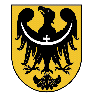 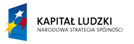 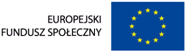 PROGNOZA ZAPOTRZEBOWANIA GOSPODARKI REGIONU NA SIŁĘ ROBOCZĄ W UKŁADZIE SEKTOROWO-BRANŻOWYM I KWALIFIKACYJNO-ZAWODOWYM W WOJEWÓDZTWIE DOLNOŚLĄSKIM
Prognoza rozwoju dolnośląskiego rynku pracy
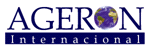 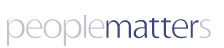 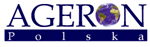 Badanie współfinansowane przez Unię Europejską z Europejskiego Funduszu Społecznego w ramach programu Kapitał Ludzki Poddziałanie 8.1.4.: Przewidywanie Zmiany Gospodarczej.
Wykonawcy projektu
Lider Projektu:

AGERON POLSKA
ul. Wiśniowa 40B
02-520 Warszawa
tel.: +48 22 646 42 21
fax: +48 22 646 42 23 

Partnerzy:

AGERON INTERNACIONAL, S.L.
Avda. de las Dos Castillas, 33
Ática. Edificio 7 
28224 Pozuelo de Alarcón, Madrid, Hiszpania 
tel.: +34 91 714 13 93
fax.: +34 91 714 14 84 

PEOPLE MATTERS, S.L.
c/ Serrano, 21
28001 Madrid, Hiszpania 
tel./fax: +34 91781 06 80
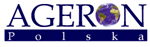 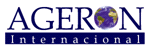 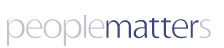 2
Fazy realizacji projektu i metodologia
ETAP I
Analiza struktury zawodowej mieszkańców Dolnego Śląska i kierunków rozwoju
ETAP II
Analiza zapotrzebowania na kadry w branżach uznanych za strategiczne dla dolnośląskiego rynku pracy
ETAP III
Prognoza rozwoju  dolnośląskiego rynku pracy i rekomendacje
Niniejsze opracowanie jest posumowaniem wyników badania w ramach projektu  „Prognoza zapotrzebowania gospodarki regionu na siłę roboczą w układzie sektorowo-branżowym i kwalifikacyjno-zawodowym w województwie dolnośląskim”
Projekt, rozpoczęty w lutym 2009 roku, miał na celu przede wszystkim przeprowadzenie analizy rozwoju regionu oraz prognozowanie zmian społeczno-gospodarczych zachodzących w regionie na rzecz wzrostu poziomu wiedzy uczestników rynku pracy, w szczególności przedsiębiorców oraz władz regionalnych i lokalnych
Analiza danych wtórnych

 Wywiady z ekspertami rynku pracy
Badanie ilościowe wśród przedsiębiorstw

 Wywiady ze specjalistami z branż strategicznych
Panel ekspercki (monitoring rynku pracy)

 Opracowanie publikacji końcowej
3
Agenda
Sytuacja społeczno-demograficzna
Kierunki rozwoju regionu
Prognoza popytu na pracę
System edukacyjny a rynek pracy
Wnioski i rekomendacje
4
Sytuacja demograficzna
Liczba ludności w województwie maleje, co według prognoz GUS spowoduje spadek ogólnej liczby ludności do 2035 roku o 185,7 tys. osób
Niekorzystnym zjawiskiem demograficznym na terenie Dolnego Śląska  jest utrzymujące się stale ujemne saldo migracji, w ostatnim okresie związane z liczną emigracją zagraniczną
W kilkunastoletniej perspektywie przewiduje się deficyt siły roboczej
Obecnie udział osób w wieku produkcyjnym w stosunku do ogółu ludności jest wysoki i wynosi 65,9% (Polska - 64,5%), lecz wg prognoz GUS w 2035 roku spadnie do poziomu 57,8%
Niekorzystną cechą charakterystyczną rynku pracy województwa dolnośląskiego jest niski poziom aktywności zawodowej ludności na poziomie 52,9% – jest on stosunkowo niski jak na warunki polskie (średnia dla Polski 54,2%) i zdecydowanie niższy od wskaźników aktywności zawodowej notowanych w krajach Europy Zachodniej
5
Sytuacja na rynku pracy
W ostatnich latach w strukturze pracujących w regionie Dolnego Śląska odnotowano malejący udział rolnictwa, rosnący udział przemysłu i malejący udział usług
Większość aktywnych zawodowo legitymuje się wykształceniem zasadniczym zawodowym (32,2% aktywnych zawodowo ) oraz policealnym i średnim zawodowym (30,1%), nieco mniej pracujących posiada wykształcenie wyższe (21,1%)
Stopa bezrobocia dla województwa dolnośląskiego osiągnęła w IV kwartale 2009 r. wysokość 12,5% i była wyższa od ogólnopolskiej stopy bezrobocia, która wyniosła 11,9%
Od początku 2005 roku do końca 2008 roku udało się zmniejszyć poziom bezrobocia ponad dwukrotnie
Niekorzystną tendencją na Dolnym Śląsku jest także utrzymujące się duże bezrobocie wśród młodzieży w wieku 15-24 lat, co może oznaczać, że aktualne profile kształcenia i oferta edukacyjna są niedopasowane do zapotrzebowania ze strony pracodawców
6
[Speaker Notes: Szybki wzrost liczby pracujących w przemyśle jest wynikiem licznych inwestycji zagranicznych w tym sektorze zrealizowanych na terenie Dolnego Śląska w ostatnich latach, które w mniejszym stopniu wpływały na wzrost liczby pracujących w usługach
Choć usługi posiadają najwyższy udział w liczbie pracujących, to silne umacnianie się przemysłu w strukturze jest tendencją niekorzystną, jako że ugruntowuje na Dolnym Śląsku tradycyjny model gospodarki przemysłowej, podczas gdy najbardziej rozwinięte gospodarki cechuje dominacja sektora usług]
Lokalne zróżnicowanie bezrobocia
Stopa bezrobocia rejestrowanego w poszczególnych powiatach woj. dolnośląskiego w III kwartale 2009 r.
Niekorzystnym zjawiskiem, i niezmiennym w ostatnich latach, jest fakt utrzymywania się wysokiego poziomu bezrobocia, przekraczającego wciąż poziom 20%, w niektórych powiatach województwa
Bezrobocie to ma charakter bezrobocia strukturalnego i występuje na terenie takich powiatów jak: złotoryjski, kłodzki, dzierżoniowski, lubański, kamiennogórski, górowski i lwówecki
Silne zróżnicowanie poziomu bezrobocia w województwie obrazuje porównanie z powiatami wrocławskim-grodzkim i wrocławskim-ziemskim, gdzie na koniec 2009 roku bezrobocie utrzymywało się na poziomie 4,6-4,9%
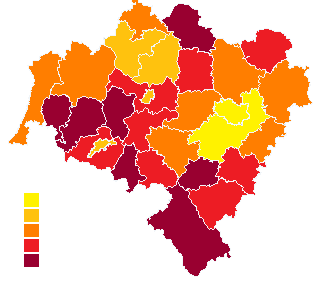 <4,9%	
5,0-9,9%
10,0-14,9%
15,0-19,9%
>20,0%
7
Agenda
Sytuacja społeczno-demograficzna
Kierunki rozwoju regionu
Prognoza popytu na pracę
System edukacyjny a rynek pracy
Wnioski i rekomendacje
8
Potencjał rozwojowy poszczególnych branż gospodarki
Prognoza kierunków zmian sytuacji gospodarczej Dolnego Śląska wymaga analizy kierunków rozwoju poszczególnych branż gospodarki
Branże, które aktualnie generują największy popyt na pracę
KLUCZOWE
Branże, które w najbliższym okresie będą się rozwijały najszybciej, a co za tym idzie będą generować duży popyt na pracę
STRATEGICZNE
Branże, w których będą likwidowane miejsca pracy
SCHYŁKOWE
Branże, które w dłuższej perspektywie mają szansę odegrać większą rolę w gospodarce regionu
NISZOWE
9
Potencjał rozwojowy poszczególnych branż gospodarki
KLUCZOWE
STRATEGICZNE
SCHYŁKOWE
NISZOWE
działalność gospodarcza pozostała (74)
handel detaliczny (52)
 handel hurtowy i komisowy (51)
budownictwo (45)
 prod. maszyn i urządzeń (29)
produkcja pojazdów samochodowych (34)
 górnictwo rud metali (13)
produkcja metalowych wyrobów gotowych (28)
hotele i restauracje (55)
produkcja artykułów spożywczych i napojów (15)
 produkcja mebli (36)
transport lądowy; transport rurociągowy (60)
produkcja wyrobów chemicznych (24)
produkcja sprzętu RTV (32)
hotele i restauracje (55)
informatyka (72) 
działalność gospodarcza pozostała (74)
produkcja odzieży i wyrobów futrzarskich (18) 
włókiennictwo (17)
energetyka odnawialna
działalność badawczo-rozwojowa
10
Kierunki rozwoju gospodarki Dolnego Śląska
Pozycja województwa dolnośląskiego na tle Polski jest obecnie stosunkowo silna
W dobie ogólnoświatowego kryzysu gospodarczego kondycja gospodarki Dolnego Śląska, podobnie jak i całej polskiej gospodarki, jest na tle innych krajów i regionów europejskich stosunkowo dobra
Kryzys gospodarczy w największym stopniu dotknął sektory przemysłowe zorientowane na eksport
W najbliższej przyszłości będzie konieczne wypracowanie rozwiązań dla zrekompensowania utraty miejsc pracy w branżach schyłkowych i przekierowania strumieni pracy z tych branż do branż rozwojowych
W perspektywie najbliższych 15-20 lat konkurencyjność tych sektorów gospodarki Dolnego Śląska, które obecnie przyczyniają się do szybkiego jej rozwoju (przemysł samochodowy, produkcja sprzętu AGD, centra BPO)  będzie stopniowo malała
W dłuższej perspektywie niezbędny będzie rozwój sektorów w większym stopniu konkurujących wiedzą, zaawansowanymi technologiami i innowacyjnością, aby mogły one rekompensować spadek zatrudnienia w mniej konkurencyjnych sektorach
11
[Speaker Notes: Takie sektory jak przemysł samochodowy, produkcja sprzętu AGD, ale też i niektóre branże usługowe, jak na przykład centra BPO, bazują bowiem na kosztowej przewadze konkurencyjnej, która będzie zanikać w miarę wzrostu wynagrodzeń polskich pracowników.]
Agenda
Sytuacja społeczno-demograficzna
Kierunki rozwoju regionu
Prognoza popytu na pracę
System edukacyjny a rynek pracy
Wnioski i rekomendacje
12
Popyt na pracę w woj. dolnośląskim
Lata 2002-2008  
w sektorze przedsiębiorstw przybywało każdego roku średnio 14 tys. nowych miejsc pracy

Rok 2009 
spowolnienie wzrostu popytu, szczególnie wśród przedsiębiorstw przemysłowych produkujących na eksport
W III kwartale 2009 r. liczba pracujących w województwie dolnośląskim wyniosła 1093 tys. osób i była o 76 tys. osób, tj. o 6,5% niższa w porównaniu do analogicznego okresu poprzedniego roku

Prognoza 
w perspektywie 3-5 lat popyt będzie wciąż rósł, choć w mniejszym tempie niż do tej pory
po 2020 roku możemy oczekiwać coraz większych spadków popytu ze strony branż przemysłowych o niższym poziomie techniki
13
Plany zatrudnieniowe przedsiębiorstw z branż strategicznych
Plany dotyczące poziomu zatrudnienia w ciągu najbliższych 12 miesięcy:
14
Źródło: Opracowanie własne na podstawie badania ilościowego wśród 518 przedsiębiorstw z branż strategicznych, wrzesień-listopad 2009 r.
[Speaker Notes: Konieczność  wskazania kluczowych zawodów w branżach strategicznych

Konieczność  stałej obserwacji planów zatrudnieniowych pracodawców z branż strategicznych i ich oczekiwań wobec pracowników]
Czego oczekują pracodawcy?
Zatrudnienie odpowiednich pracowników na oferowane stanowiska stwarza trudności zdecydowanej większości pracodawców
Podstawowe przyczyny napotykanych trudności:
wysokie wymagania płacowe kandydatów
nieodpowiedni system kształcenia
niedobór osób kształcących się w poszukiwanych zawodach
brak doświadczenia i odpowiednich kwalifikacji
duża rotacja pracowników
słaba znajomość języków obcych
Podstawowe kwalifikacje: umiejętności praktyczne wykonywania zawodu oraz doświadczenie w zawodzie – cechy te zostały ocenione najwyżej przez pracodawców
W procesie rekrutacji pracowników pracodawcy coraz większą istotność przypisują cechom osobowościowym kandydatów czy tzw. kwalifikacjom miękkim
Istotne cechy osobowościowe: odpowiedzialność, systematyczność, samodzielność, ale zarazem i umiejętność pracy w zespole
15
Identyfikacja luki na rynku pracy w układzie zawodowo-kwalifikacyjnym
POPYT – PODAŻ = LUKA
Czynniki wpływające na stronę popytową:
Tempo rozwoju branży
Nastroje przedsiębiorstw
Stopień rozwoju gospodarczego regionu
Czynniki wpływające na stronę podażową:
Struktura demograficzna
Liczba uczniów kształcących się pod kątem pracy w branży
Liczba szkół ponadgimnazjalnych i uczelni wyższych
Jakość kształcenia
Kształcenie ustawiczne
LUKA ILOŚCIOWA
LUKA JAKOŚCIOWA
16
Popyt na specjalistów
16,7% ogółu zatrudnionych (183 tys. osób)
Stabilny popyt na specjalistów utrzymują branże usługowe, oparte na pracownikach z wyższym wykształceniem (działalność gospodarcza pozostała, informatyka)
W branżach związanych z eksportem usług istnieje bardzo duże zapotrzebowanie na specjalistów ze znajomością języków obcych, nie tylko  języka angielskiego czy niemieckiego, ale również języków mniej popularnych
Branże przemysłowe zgłaszają zapotrzebowanie na specjalistów, przede wszystkim inżynierów i informatyków, choć również specjalistów ds. ekonomii i zarządzania
Tendencja: zapotrzebowanie na specjalistów łączących wiedzę z różnych dziedzin
Na dolnośląskich uczelniach z roku na rok zmniejsza się zainteresowanie studiami inżynierskimi, czego konsekwencją jest obserwowany już obecnie brak pracowników z odpowiednimi kwalifikacjami i prognozuje się pogłębienie deficytu specjalistów-inżynierów
wg stanu na III kwartał 2009
17
[Speaker Notes: Choć zapotrzebowanie na specjalistów-inżynierów jest i będzie wysokie, to na dolnośląskich uczelniach z roku na rok zmniejsza się zainteresowanie tego typu studiami, czego konsekwencją jest obserwowany już obecnie brak pracowników z odpowiednimi kwalifikacjami]
Popyt na techników i inny średni personel
12,6% ogółu zatrudnionych (138 tys. pracowników)
Osoby z wykształceniem technicznym znajdują zatrudnienie w przedsiębiorstwach przemysłowych (np. technik nauk chemicznych, technik elektronik, technik mechanik) oraz w przedsiębiorstwach usługowych (np. technik informatyk, technik administracji, technik rachunkowości)
Udział techników w strukturze zatrudnienia przedsiębiorstw z branż przemysłowych jest relatywnie niewielki, ze względu na wysoki udział pracowników zatrudnionych na stanowiskach produkcyjnych
Przewiduje się, że popyt na techników będzie rósł, aczkolwiek w niższym tempie niż popyt na pracowników z pozostałych grup zawodowych
Zagrożenie: niewystarczający poziom umiejętności praktycznych absolwentów szkół technicznych
W obliczu spadku liczby uczniów w technikach na kierunkach inżynieryjno-technicznych można oczekiwać w perspektywie najbliższych lat wystąpienia braków kadrowych
18
Popyt na pracowników usług osobistych i sprzedawców
13,8% ogółu zatrudnionych  (151 tys. osób)
W przypadku stanowisk kelnera i kucharza obserwuje się zwiększony wzrost popytu na pracowników o wysokich kwalifikacjach – kelnerów ze znajomością języków obcych oraz wykształconych kucharzy, dysponujących szerokim doświadczeniem i kreatywnością
Zbyt mała liczba szkół oferujących takie profile kształcenia, a z drugiej strony z nieodpowiednia oferta edukacyjna przyczynia się do trudności w znalezieniu odpowiednich pracowników
W przypadku sprzedawców mamy do czynienia z dużą liczbą bezrobotnych legitymujących się tym zawodem, ale jednocześnie dużą liczbą ofert pracy  niedopasowanie kwalifikacji kandydatów do oczekiwań pracodawców, duża rotacja pracowników
Biorąc pod uwagę przewidywany wzrost sektorów usługowych, w których znajdują pracę pracownicy usług osobistych i sprzedawcy, zapotrzebowanie na pracowników z tej grupy będzie w najbliższych latach stale rosło
19
Popyt na robotników przemysłowych i rzemieślników
17,7% ogółu zatrudnionych (193 tys. osób)
Ponieważ pracownicy z tej grupy znajdują przede wszystkim pracę w przemyśle, grupa ta jest jednocześnie najbardziej narażona na zmiany koniunkturalne w gospodarce
Pomimo osłabienia koniunktury firmy z sektora motoryzacyjnego, produkcji maszyn i urządzeń, sprzętu elektronicznego oraz branży budowlanej ponownie deklarują zapotrzebowanie na robotników przemysłowych
Zapotrzebowanie to będzie w najbliższym czasie rosło, o czym świadczy fakt, że wiele firm z branż strategicznych planuje zatrudnienie pracowników w tych zawodach
Jednocześnie pracodawcy nie zgłaszają trudności w znalezieniu odpowiednich pracowników, co wskazuje na aktualne zrównoważenie popytu i podaży pracowników pod kątem jakościowym
W dłuższej perspektywie, w miarę wzrostu zaawansowania technologicznego przedsiębiorstw, udział tej grupy zawodowej zacznie maleć, przy rosnącej automatyzacji produkcji
20
Popyt na operatorów i monterów maszyn i urządzeń
13,4% ogółu zatrudnionych (146 tys. osób)
Grupa ta jest stosunkowo zrównoważona z punktu widzenia podaży pracowników i popytu na nich zgłaszanego przez pracodawców, przy czym osoby wykształcone w tych zawodach posiadają zbyt małe doświadczenie w obsłudze nowoczesnych maszyn stosowanych obecnie w przemyśle, co znacząco pogarsza ich sytuację na rynku pracy
Operatorzy i monterzy maszyn i urządzeń stanowią najbardziej liczną grupę w przeanalizowanych dwóch branżach strategicznych – elektronicznej oraz chemicznej
Zagrożenie: niska elastyczność absolwentów pod względem umiejętności technicznych 
W perspektywie najbliższych lat zapotrzebowanie na pracowników z tej grupy będzie rosnąć, czemu sprzyjać będzie coraz większa automatyzacja produkcji, związana z rosnącymi kosztami pracy
21
Prognoza rozwoju rynku pracy
W średniookresowej perspektywie prognozuje się wzrost popytu na pracę – większość branż powinna w kolejnych latach utrzymywać trend wzrostowy
Choć w efekcie kryzysu mogą jeszcze w najbliższym czasie występować spadki zapotrzebowania na pracę w branżach przemysłowych, w kolejnych latach popyt powinien się odbudować, choć jego tempo będzie mniejsze niż do tej pory, liczba nowych inwestycji w przemyśle będzie się bowiem zmniejszać
Korzystniejsze długoterminowe perspektywy mają natomiast branże usługowe, które w większości mogą liczyć na stały wzrost
Przyjmując dalszy horyzont czasowy, po 2020 roku, można oczekiwać coraz większych spadków popytu ze strony branż przemysłowych o niższym poziomie techniki
W obliczu malejącej podaży pracy, w perspektywie kilku lat mogą wystąpić deficyty siły roboczej na dolnośląskim rynku pracy
22
[Speaker Notes: Pozytywna ocena aktualnej sytuacji gospodarczej województwa dolnośląskiego i raczej optymistyczna ocena dotycząca tempa jego rozwoju w kolejnych latach, pozwalają przypuszczać, że doprowadzi to do dalszego 
(szczególnie w branżach przemysłowych produkujących na eksport)
 potrzeba silnego wsparcia dla branż usługowych, które mają szansę stać się branżami kluczowymi w regionie w kolejnych latach, aby rozwinęły się w takim stopniu, by mogły zrekompensować ewentualny odpływ inwestycji przemysłowych w dłuższej perspektywie.]
Agenda
Sytuacja społeczno-demograficzna
Kierunki rozwoju regionu
Prognoza popytu na pracę
System edukacyjny a rynek pracy
Wnioski i rekomendacje
23
Tendencje zmian w szkolnictwie wyższym
Na Dolnym Śląsku istnieje możliwość studiowania na 47 uczelniach wyższych, w tym na 15 uczelniach państwowych
Liczba studentów stale rośnie, przy czym zmniejsza się liczba studentów uczelni publicznych, a rośnie liczba studentów uczelni niepublicznych
W latach 2004-2008 na uczelniach dolnośląskich zdecydowanie dominowali studenci studiujący na kierunkach związanych z ekonomią i administracją. Choć można było zaobserwować tendencję spadkową, w 2008 roku liczba studentów z tych kierunków stanowiła nadal ponad 25% ogółu studentów
Problemem jest spadek liczby studentów na kierunkach inżynieryjno-technicznych, w przypadku których istnieje duże zapotrzebowanie na specjalistów ze strony pracodawców 
Problemem jest również rosnące zainteresowanie kierunkami humanistycznymi, po których możliwości znalezienia pracy są mocno ograniczone
24
Tendencje zmian w szkolnictwie ponadgimnazjalnym
Od kilku lat wśród szkół ponadgimnazjalnych utrzymuje się stała tendencja spadku liczby uczniów
Zasadnicze szkoły zawodowe
Średnie szkoły zawodowe
W roku szkolnym 2008/2009 najwięcej uczniów kształciło się w zakresie:
usług dla ludności (20,4%)
 na kierunkach inżynieryjno-technicznych (19,8%)
ekonomicznych i administracyjnych (14,6%)
Największy wzrost zainteresowania odnotowano w przypadku kierunków informatycznych – wzrost o 52%, dzięki czemu uczniowie na kierunkach informatycznych stanowili w roku szkolnym 2008/2009 już 10,6% ogółu uczniów (rok wcześniej 6,5%)
W roku szkolnym 2008/2009 najwięcej uczniów kształciło się w ramach zawodów:
 inżynieryjno-technicznych (42,6%)
 związanych z usługami dla ludności (20,6%) 
ekonomiczno-administracyjnych (13,6%)
produkcji i przetwórstwa (11,6%)
Po okresie znaczących spadków liczby osób decydujących się na kształcenie w zasadniczych szkołach zawodowych na korzyść szkół dających możliwość uzyskania średniego wykształcenia, w latach 2005-2008 z powrotem wzrosło zainteresowanie zasadniczymi szkołami zawodowymi
25
Obszary poprawy kształcenia absolwentów
85% firm wskazało na konieczność zwiększenia poziomu umiejętności praktycznych wykonywania zawodu wśród absolwentów
Pracodawcy rekomendują także poprawę znajomości języków obcych, jakości kształcenia w zakresie kwalifikacji miękkich oraz w zakresie specyficznych zagadnień dotyczących branży
Wskazuje się także na stosunkowo niską popularność kształcenia ustawicznego w porównaniu z innymi krajami Unii Europejskiej
26
Źródło: Opracowanie własne na podstawie badania ilościowego wśród 518 przedsiębiorstw z branż strategicznych, wrzesień-listopad 2009 r.
[Speaker Notes: W opiniach pracodawców z branż strategicznych na temat jakości kształcenia kadr na Dolnym Śląsku przeważają głosy pozytywne
Jednak należy mieć na uwadze, że negatywnie o jakości kształcenia wypowiedziało się 38% pracodawców
Pracodawcy rozróżniają jakość kształcenia absolwentów szkół wyższych i jakość kształcenia absolwentów szkół ponadgimnazjalnych, oceniając lepiej tę pierwszą]
Agenda
Sytuacja społeczno-demograficzna
Kierunki rozwoju regionu
Prognoza popytu na pracę
System edukacyjny a rynek pracy
Wnioski i rekomendacje
27
Rekomendacje dla władz lokalnych i regionalnych oraz urzędów pracy
Stworzenie w regionie systemu sprawnego monitoringu rynku pracy
Ulepszanie systemu poradnictwa zawodowego osób bezrobotnych oraz promocja dostępnych form kształcenia ustawicznego
Pobudzanie i wspieranie instytucji edukacyjnych oraz pracodawców w tworzeniu platform współpracy pomiędzy tymi podmiotami rynku pracy, zarówno na szczeblu lokalnym, jak i regionalnym
Zachęcanie szkół do prowadzenia oceny jakości kształcenia
Niwelowanie zjawiska luki terytorialnej
Usprawnienie procesu pozyskiwania funduszy i zachęcanie firm z branż strategicznych do wykorzystywania funduszy unijnych na przewidywane przez nie inwestycje o charakterze innowacyjnym
Wsparcie na rzecz rozwoju branż strategicznych i kreowania w tych branżach nowych miejsc pracy 
Precyzyjne określenie strategicznych kierunków rozwoju gospodarczego województwa, a w szczególności określenie konkretnych branż/sektorów o największym potencjale rozwoju
28
[Speaker Notes: Niwelowanie zjawiska luki terytorialnej przede wszystkim poprzez dążenie do zapewnienia jak największej spójności regionu  - uatrakcyjnianie gospodarcze obszarów o najwyższej stopie bezrobocia i zachęcanie inwestorów do lokowania w nich swoich inwestycji
Wsparcie na rzecz rozwoju branż strategicznych i kreowania w tych branżach nowych miejsc pracy - wsparcie firm w realizacji planowanych inwestycji, szczególnie w przypadku małych i średnich przedsiębiorstw]
Rekomendacje dla instytucji edukacyjnych
Dostosowywanie programów nauczania w taki sposób, aby były one wystarczająco uniwersalne i pozwalały absolwentom w przyszłości na dużą elastyczność w wyborze miejsca pracy
Poprawa nauczania w zakresie umiejętności praktycznych
Badanie jakości oferty kształcenia i śledzenie losów absolwentów
Zwiększenie roli nauczania w zakresie rozwoju kwalifikacji miękkich
Dążenie do integracji środowiska edukacyjnego ze środowiskiem pracodawców - w przypadku szkół ponadgimnazjalnych na poziomie lokalnym (powiatu), zaś w przypadku szkół wyższych na poziomie regionu
Rozwój poradnictwa zawodowego na każdym poziomie edukacji - profesjonalne doradztwo zawodowe dostępne dla wszystkich uczniów oraz biura karier przy uczelniach wyższych
Sektor edukacyjny powinien włączyć się w bardziej aktywny sposób w planowanie strategiczne na poziomie regionu czy na poziomie lokalnym i korzystać z informacji płynącej z systemu monitoringu rynku pracy
29
Rekomendacje dla pracodawców
Korzystanie z informacji płynącej z systemu monitoringu rynku pracy i  zwrócenie uwagi na problemy, jakich w przyszłości mogą się spodziewać pracodawcy podczas zatrudniania pracowników
Zaangażowanie w proces budowy systemu monitoringu
W obliczu trudności w rekrutacji pracowników na lokalnych rynkach pracy zaleca się zorientowanie się w sytuacji, jaka występuje na innych obszarach województwa, czasem w sąsiednich powiatach
Zwiększenie intensywności korzystania z funduszy unijnych przeznaczonych na rozwój kapitału ludzkiego
Nawiązywanie kontaktu ze środowiskiem edukacyjnym na rynku lokalnym i na poziomie regionalnym, przede wszystkim umożliwianie odbywania praktyk i staży zawodowych
30
[Speaker Notes: Zaangażowanie w proces budowy systemu monitoringu poprzez udział w badaniach ankietowych przedsiębiorstw, panelach eksperckich oraz konferencjach i spotkaniach branżowych
Umożliwienie procesu integracji ze środowiskiem edukacyjnym, poprzez umożliwianie uczniom i studentom odbywania praktyk i staży, a także udostępniania zaplecza technologicznego]
Rekomendacje dla obecnych i potencjalnych  pracowników
Korzystanie z informacji płynącej z systemu monitoringu rynku pracy w zakresie oczekiwań pracodawców w ujęciu kwalifikacyjno-zawodowym
Zwiększenie poziomu świadomości możliwości zawodowych dzięki korzystaniu z usług poradnictwa zawodowego
Samodzielnie zdobywanie wiedzy o potencjalnych możliwościach zatrudnienia
Zwiększenie świadomości w zakresie konieczności odbywania praktyk zawodowych i podnoszenia swoich kwalifikacji, w tym kwalifikacji miękkich
Zmiana biernej postawy uczniów i studentów i przeświadczenia, że o podjęciu pracy zawodowej należy myśleć dopiero po zakończeniu nauki
Samodzielne poszukiwanie możliwości odbycia praktyki lub stażu
Udział w kursach i szkoleniach organizowanych przez lokalnych pracodawców i urzędy pracy
31
Dziękuję za uwagę.
32